Figure 6. In utero RNAi of Kiaa0319 impaired neural firing properties to repetitive broadband stimuli. (A) Example of ...
Cereb Cortex, Volume 24, Issue 7, July 2014, Pages 1753–1766, https://doi.org/10.1093/cercor/bht028
The content of this slide may be subject to copyright: please see the slide notes for details.
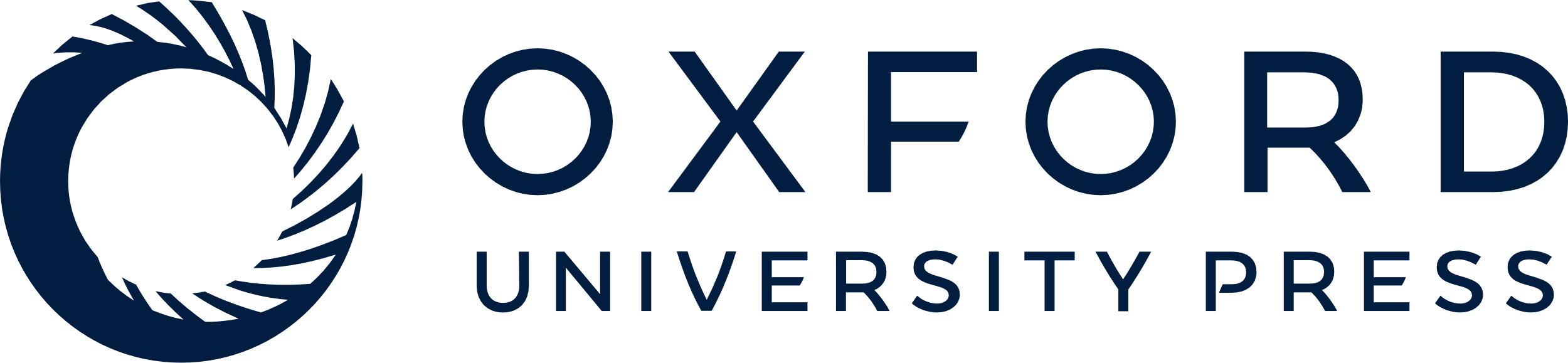 [Speaker Notes: Figure 6. In utero RNAi of Kiaa0319 impaired neural firing properties to repetitive broadband stimuli. (A) Example of single site responses to the first broadband noise burst. Each row represents a repeat of the stimulus, and each dot shows the location of an action potential with respect to time. The control site (top) responded consistently across repeats, while the KIA− site (bottom) responded later and with more variability across repeats. (B) Onset latency to the first broadband noise burst was later in KIA− neurons compared with control neurons (*P = 0.01). (C) Variability in peak latency across repeats was significantly longer in KIA− neurons compared with control neurons (*P < 0.01). (D) Firing rate to each broadband burst was lower in KIA− neurons as compared to controls at all 4 presentation rates (*P < 0.01). (E) VS was significantly lower in KIA− neurons at all 4 presentation rates (*P < 0.01).


Unless provided in the caption above, the following copyright applies to the content of this slide: © The Author 2013. Published by Oxford University Press. All rights reserved. For Permissions, please e-mail: journals.permissions@oup.com]